Θρησκευτικές μειονότητες
Εισήγηση στο θέμα αθλητισμός και θρησκεία.
Εισηγητές Γιάννης Γαϊτανάς , Θωμάς Χριστοδούλου, Στέργιος Καλλέργης ,Στέφανος Κουρτεσιώτης
Αποικιοκρατία και θρησκεία
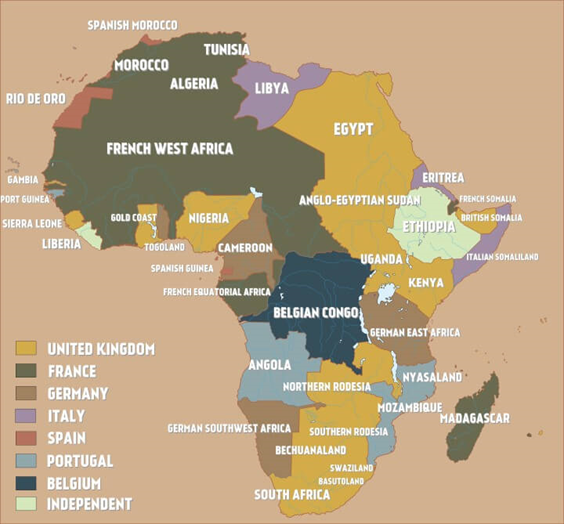 Το παράδειγμα της Γαλλίας
Στερεότυπα και προκαταλήψεις
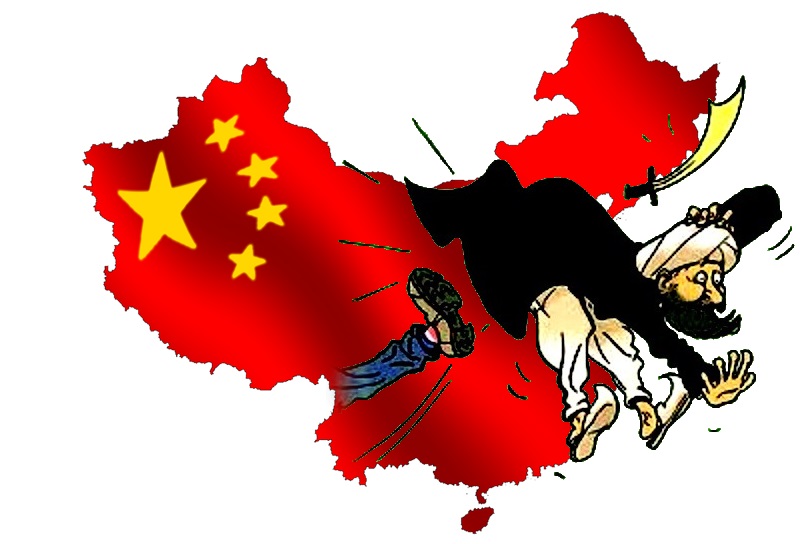 Παραδείγματα ποδοσφαιριστών
Μαρκετιγκ και θρησκεία στο ποδόσφαιρο.
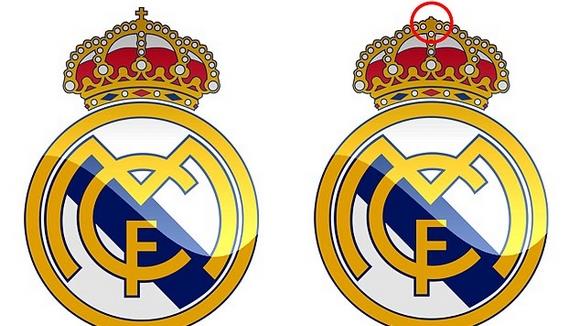 Η επίδραση της θρησκείας στην ελληνική κοινωνία .
Το παράδειγμα των Φενταγίν.
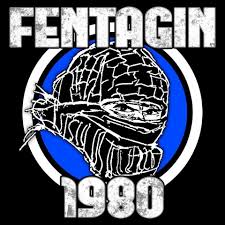